TIẾNG VIỆT
TIẾNG VIỆT
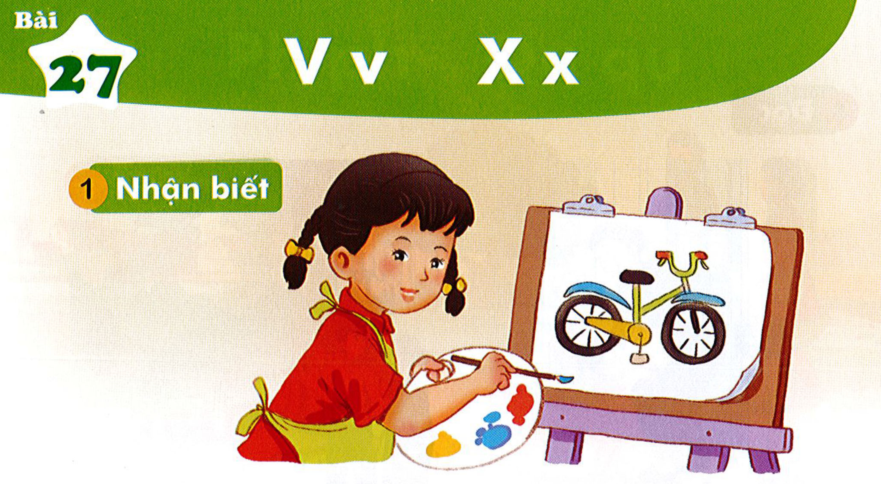 TIẾNG VIỆT
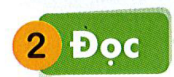 kh
ch
u
ch
kh
i
chó
khØ
chÌ
kh«
chØ
chî
kho
khÕ
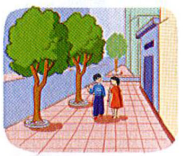 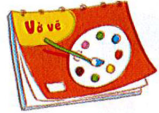 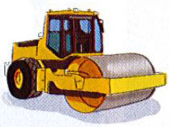 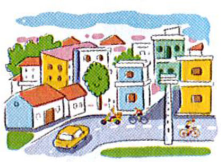 l¸ kh«
chî c¸
chó khØ
ǯǯǯǯǯǯǯǯǯǯǯǯǯǯǯ
Ǯǯǯǯǯǯǯǯǯǯǯǯǯǯǯ
Ǯǯǯǯǯǯǯǯǯǯǯǯǯǯǯ
ǯǯǯǯǯǯǯǯǯǯǯǯǯǯǯ
ǯǯǯǯǯǯǯǯǯǯǯǯǯǯǯ
ǯǯǯǯǯǯǯǯǯǯǯǯǯǯǯ
ǯǯǯǯǯǯǯǯǯǯǯǯǯǯǯ
Ǯǯǯǯǯǯǯǯǯǯǯǯǯǯǯ
Ǯǯǯǯǯǯǯǯǯǯǯǯǯǯǯ
ǯǯǯǯǯǯǯǯǯǯǯǯǯǯǯ
5. TËp viÕt
ua
ua
ua
ua
ua
ua
ua
ua
­­ua
TIẾNG VIỆT
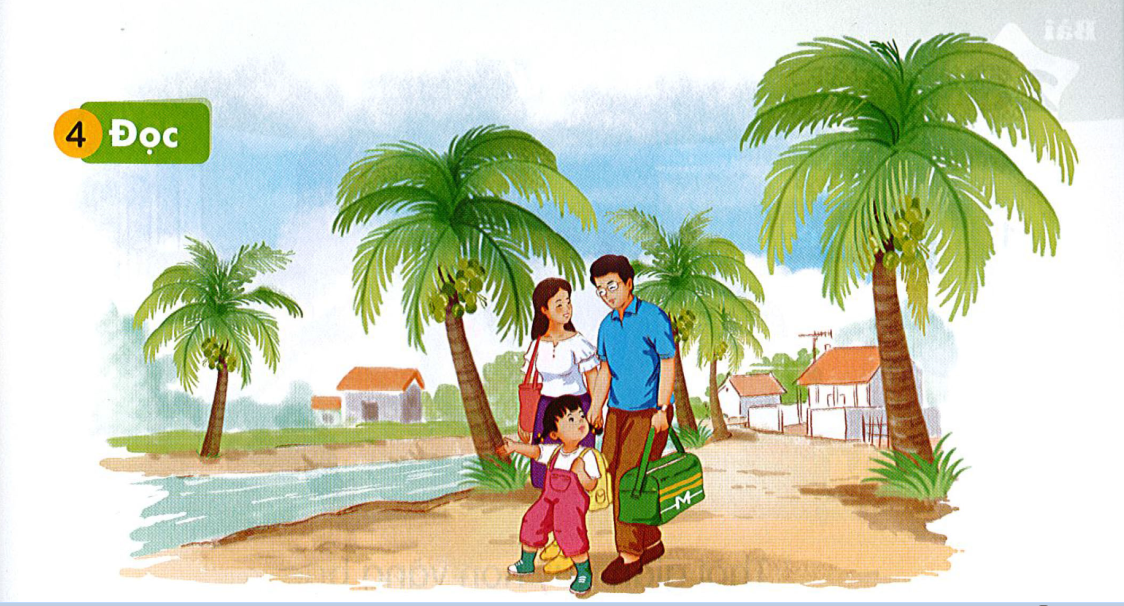 TIẾNG VIỆT
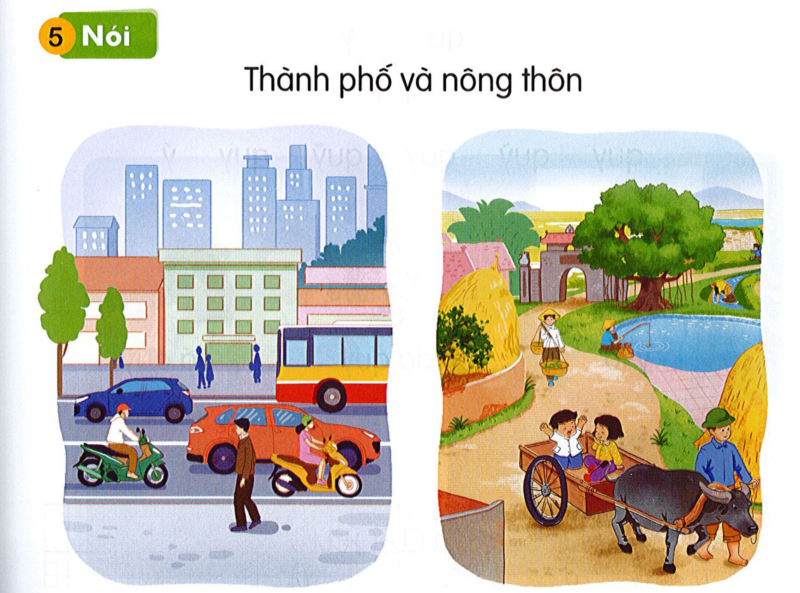 ChÞ cã c¸ kho khÕ.
TIẾNG VIỆT